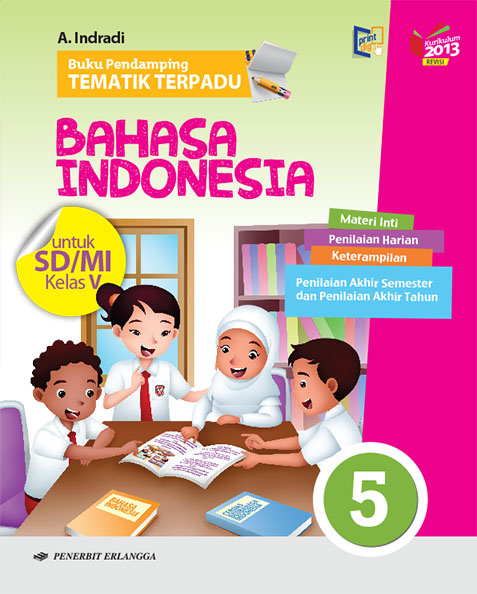 Media Mengajar
Buku Pendamping
TEMATIK TERPADU
Bahasa Indonesia
untuk SD/MI Kelas V
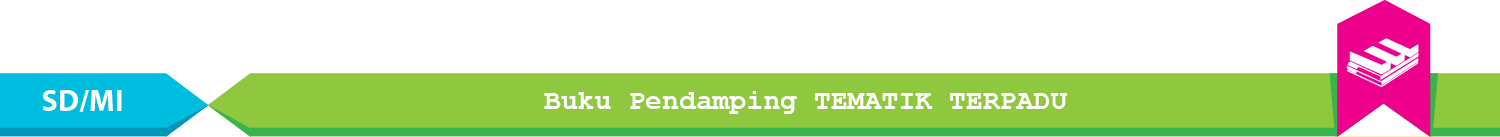 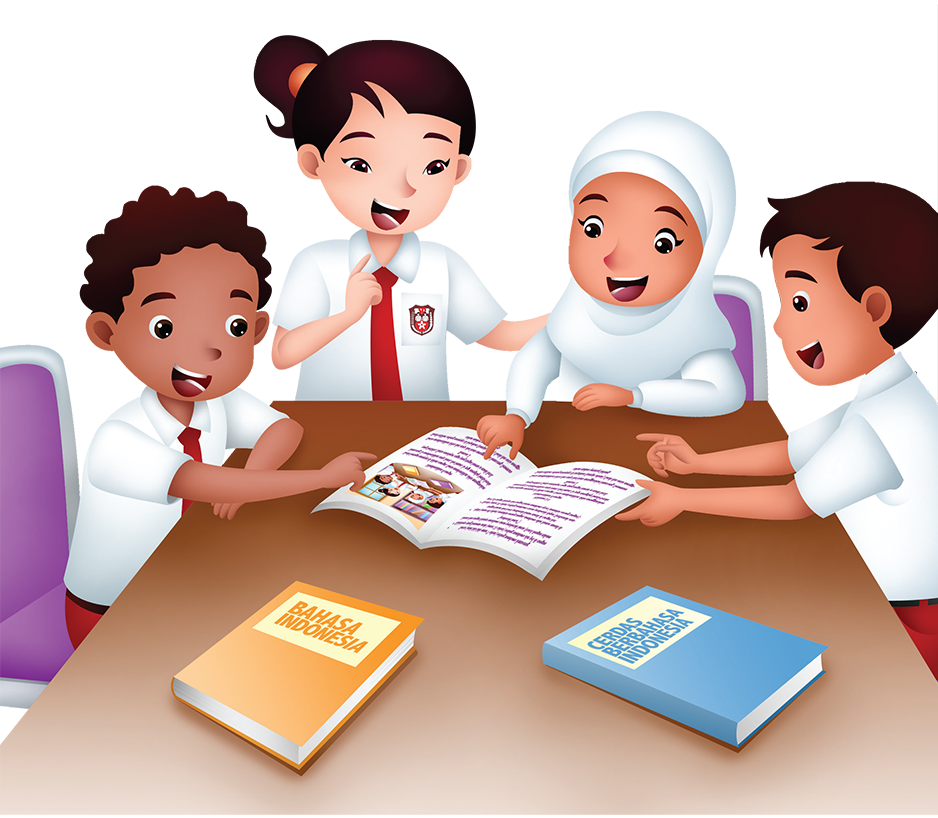 Tema 9
Benda-Benda di Lingkungan Sekitar
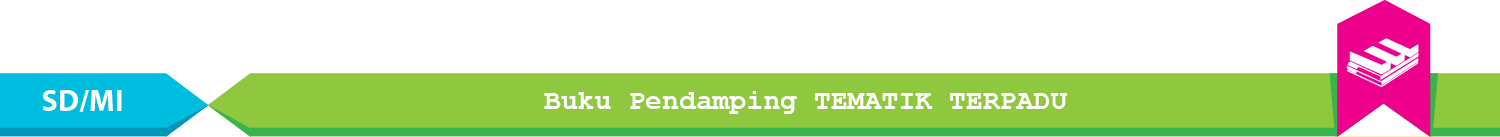 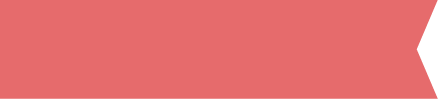 Materi Inti Subtema 1
KD 3.4
Unsur-Unsur dan Ciri Iklan Media Cetak
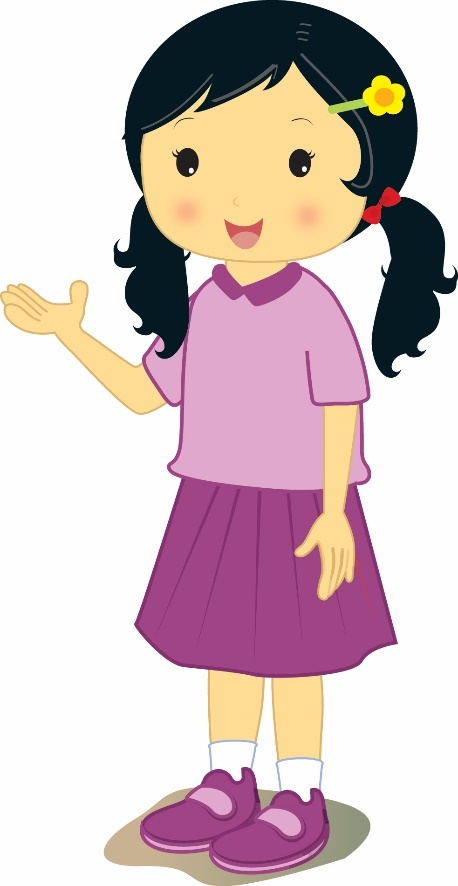 Iklan adalah pesan atau informasi tentang suatu hal, baik barang maupun jasa, yang dibuat untuk menarik perhatian masyarakat agar tertarik pada hal yang ditawarkan.
Iklan dapat dibuat oleh perseorangan atau perusahaan.
Unsur-unsur yang harus diperhatikan dalam membuat iklan:
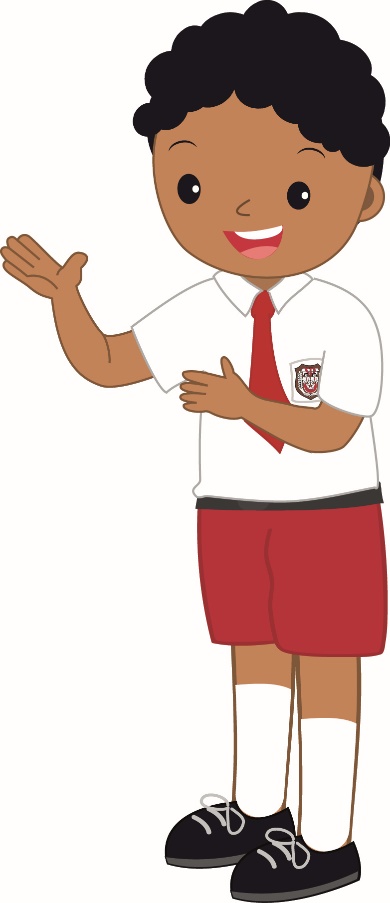 Mencantumkan nama produk atau jasa yang ditawarkan.
Menyertakan gambar produk atau contoh jasa yang ditawarkan.
Mengandung kalimat atau slogan iklan yang unik dan menarik.
Menuliskan keunggulan jika menggunakan produk atau jasa yang ditawarkan.
Menyertakan harga produk atau jasa yang ditawarkan.
Menuliskan kontak yang harus dihubungi jika ada yang berminat padahal yang ditawarkan dalam iklan.
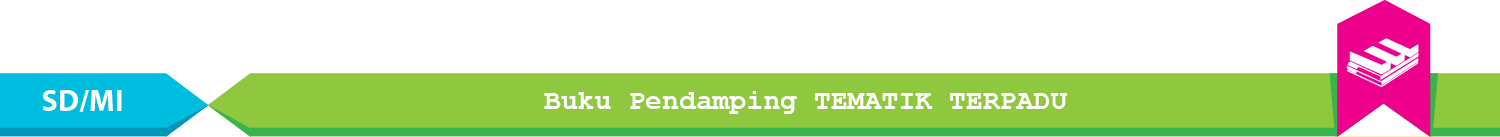 Unsur-unsur Iklan
Manfaat:
 Dapat menurunkan kolesterol
 Meningkatkan kemampuan penglihatan
 Memenuhi kebutuhan vitamin tubuh
 Meningkatkan kesehatan tulang
Gambar yang menarik
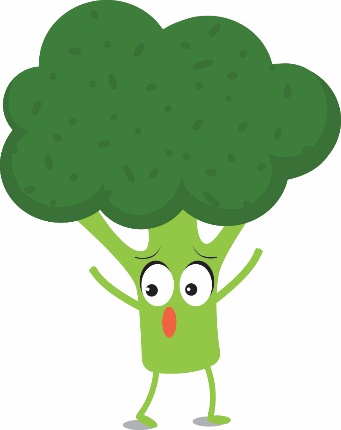 Keunggulan produk
Kalimat slogan
Kontak yang bisa dihubungi
AYO MAKAN SAYURAN HIJAU!
KONSUMSI SAYURAN HIJAU SETIAP HARI,
PENYAKIT PUN DAPAT DIHINDARI
SIAP ANTAR! Hub. (021) 8867720
MURNI
Rp1.000.000,00
Rp500.000,00
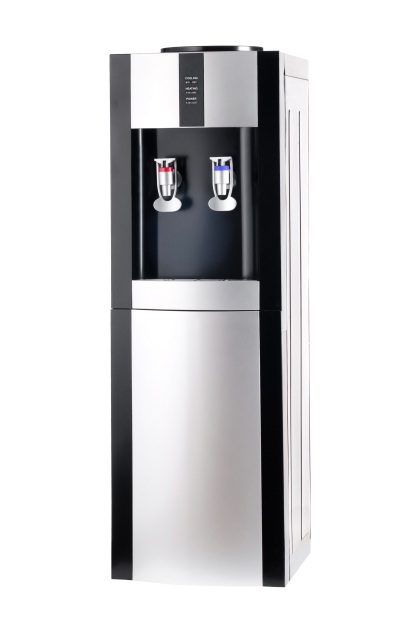 Ciri bahasa iklan:
Mengandung kata yang menarik, logis, dan sopan
Mengandung sugesti bagi masyarakat
Dapat menonjolkan informasi yang dipentingkan dalam iklan
Dapat menunjukkan sasaran iklan
Menyertakan gambar agar menarik
Teknologi canggih
Tidak  mudah berkarat
Stainless steel
    portabel
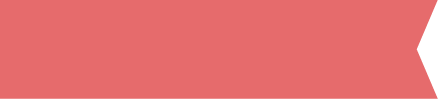 Materi Inti Subtema 2
KD 3.4
Unsur-Unsur dan Ciri Iklan Media Elektronik
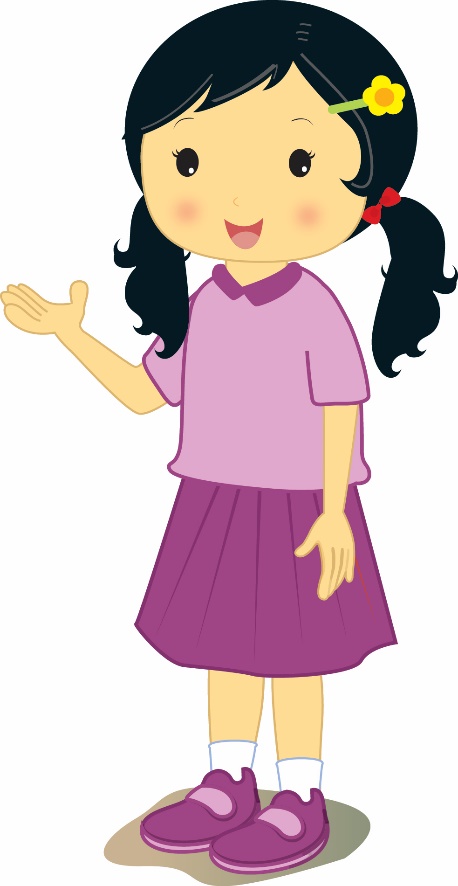 Iklan media elektronik, antara lain iklan internet, iklan televisi, dan iklan radio.
Iklan internet. Contoh iklan internet, yaitu papan iklan mini di halaman suatu situs atau website.
Iklan televisi. Iklan yang disajikan melalui gambar dan suara dengan media televisi. Suara yang disajikan dalam iklan televisi bermacam-macam, antara lain suara manusia, musik dan lagu latar, serta efek suara. Iklan televisi biasanya dibuat oleh suatu rumah produksi.
Iklan radio. Iklan radio biasanya disertai efek suara yang berkaitan dengan hal yang ditawarkan.
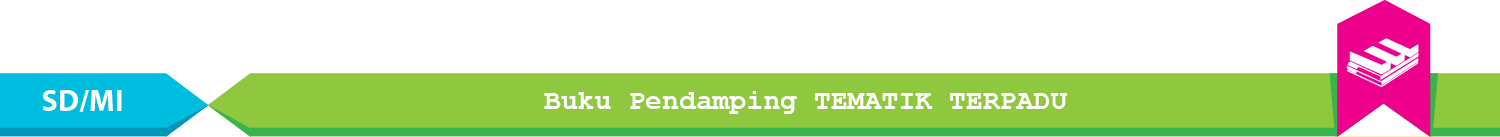 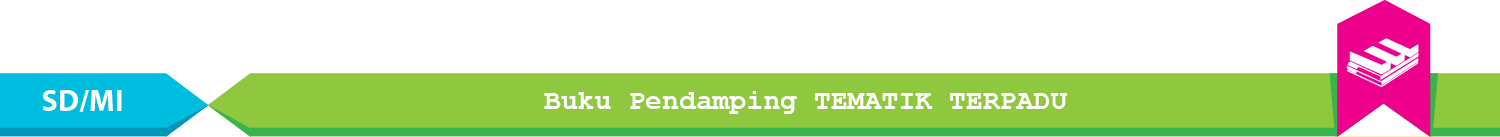 Contoh iklan di internet
Contoh iklan di televisi
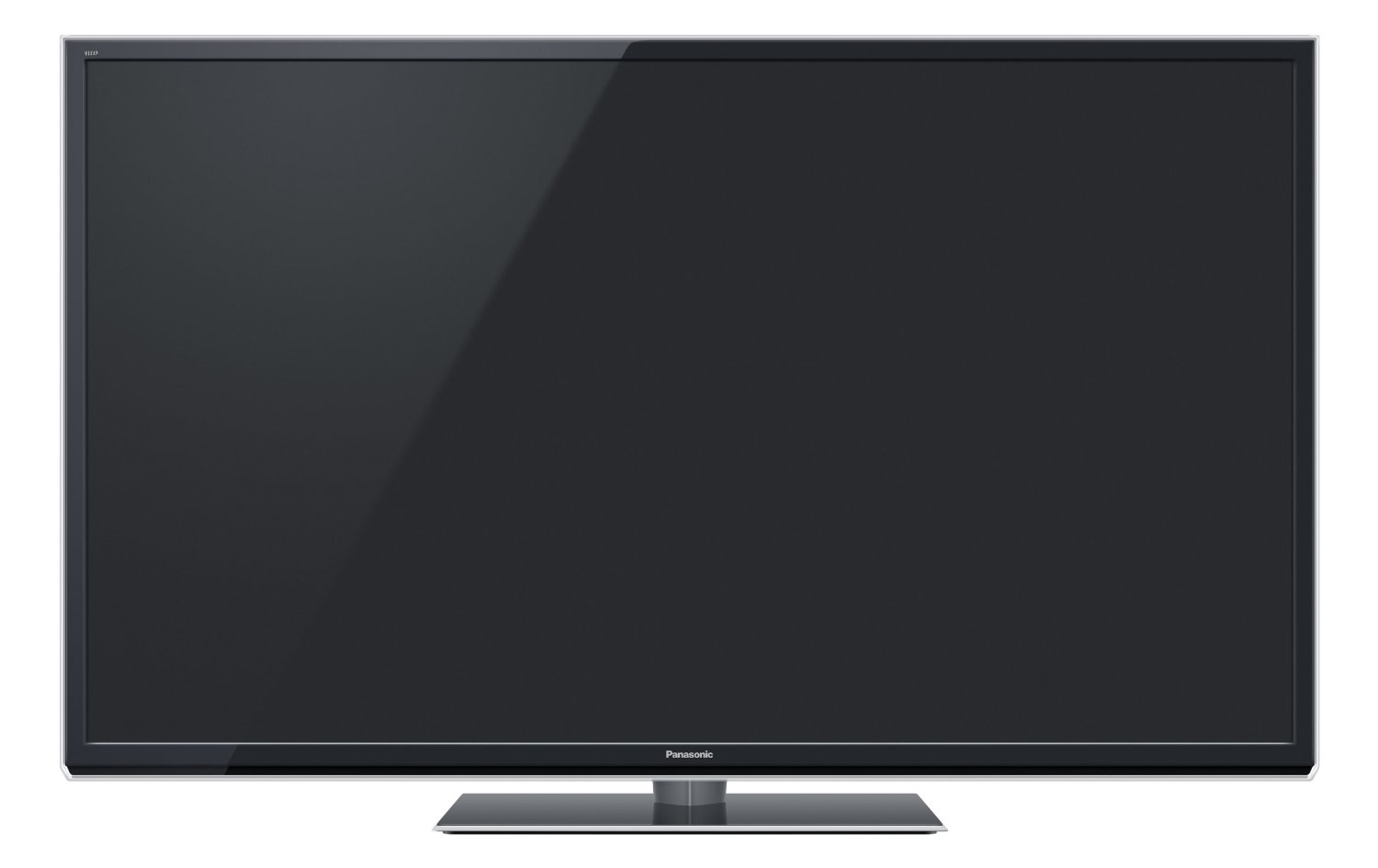 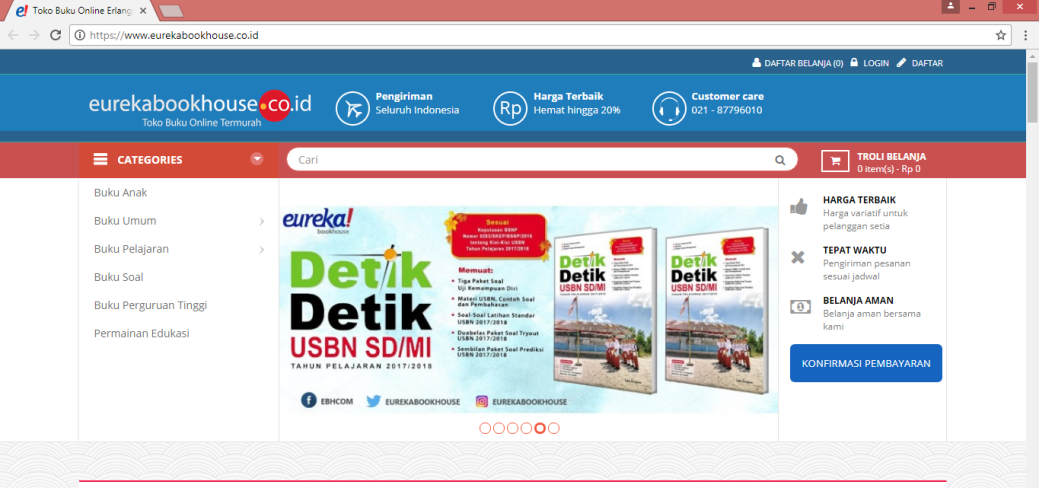 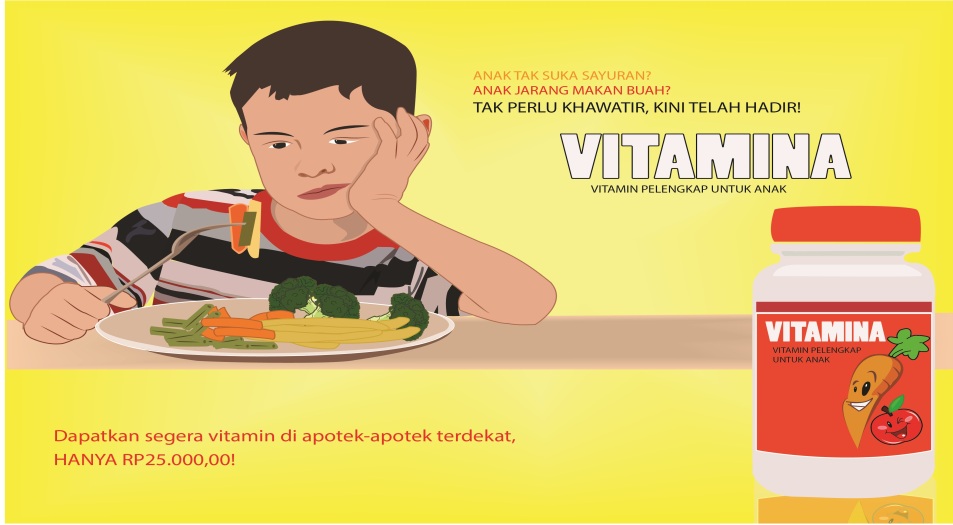 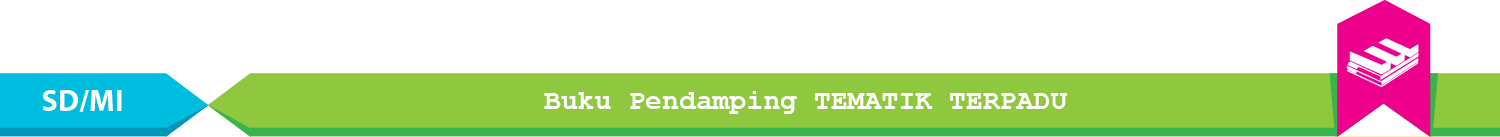 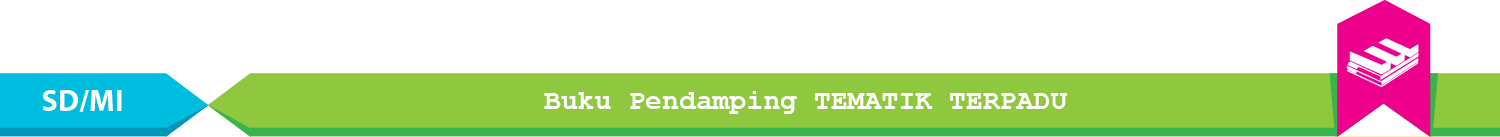 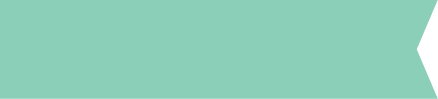 Latihan 2
Perhatikan video berikut!
Pertanyaan lihat di Buku Pendamping TEMATIK TERPADU Bahasa Indonesia hlm.216
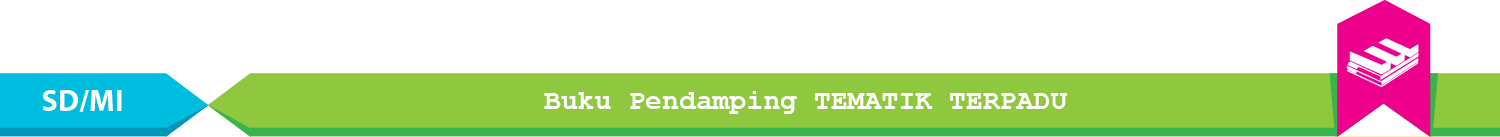 Contoh iklan di radio
Efek suara: (suara kentungan)
Pak RT	: Ayo, kumpul para warga! Ada yang penting nih!
Ibu 1	: Ada apa Pak RT?
Pak RT	: Kalian tahu hari ini hari apa?
Ibu 1	: Ini hari Selasa, Pak RT.
Efek suara (suara musik jenaka)
Pak RT	: Kalau itu semua sudah tahu toh, Bu. Coba diingat lagi!
Ibu 2	: Hari ini hari gajian ya, Pak RT? (efek suara mesin uang di bank)
Pak RT	: Bukan Ibu-Ibu. Hari ini adalah hari pertama Pekan Imnumisasi    	Nasional! Imunisasi ini sangat penting bagi kekebalan dan 	kesehatan ana kita.
Ibu 1	: Lalu, kami harus apa, Pak?
Pak RT     	: Ibu-Ibu sebaiknya membawa anak balita Ibu-Ibu ke Posyandu 	atau Puskesmas terdekat untuk di imunisasi.
Ibu 2	: Oh begitu, Pak RT. Kalau begitu, kami akan segera ke 	Posyandu! 
Efek suara: (suara musik)
Ayo, ke Posyandu atau Puskesmas terdekat selama Pekan Imunisasi Nasional!
Dijamin GRATIS!
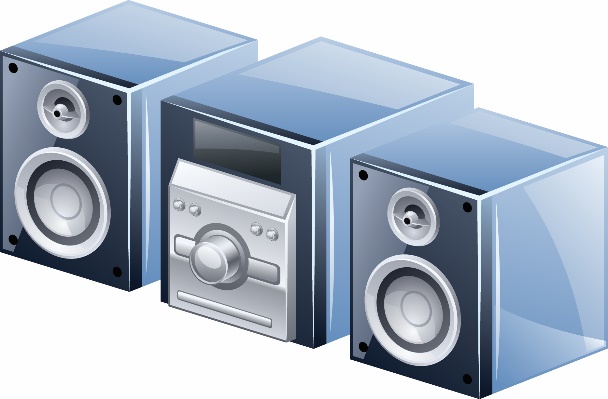 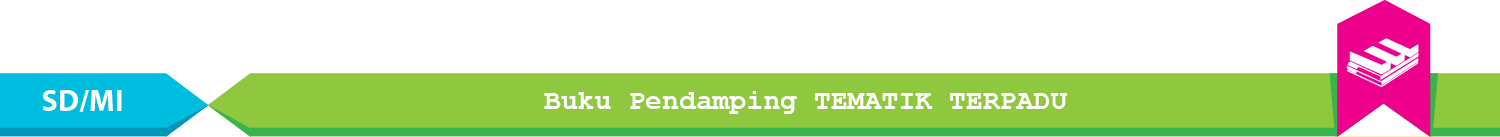 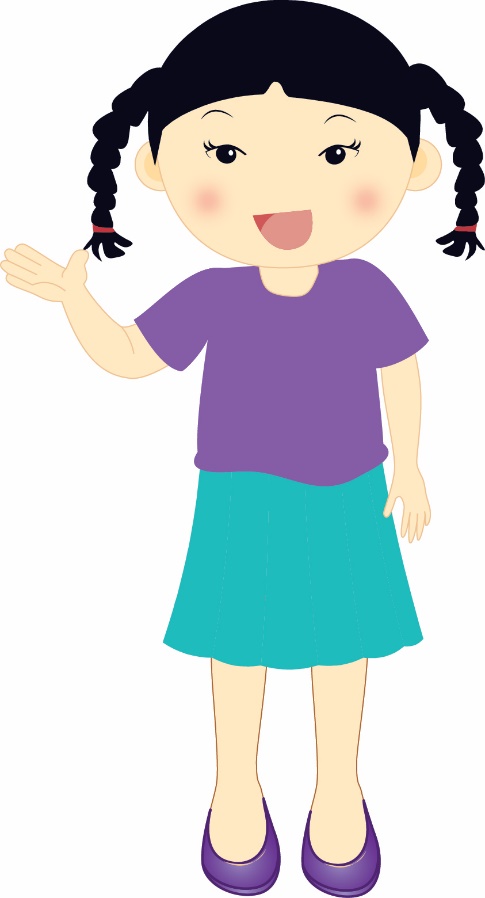 Ciri bahasa iklan, yaitu: 

Menggunakan kata yang singkat, menarik, logis, dan sopan.
Menggunakan kata yang dapat menimbulkan sugesti bagi masyarakat.
Menggunakan kalimat yang dapat menonjolkan informasi yang dipentingkan dalam iklan.
Menggunakan kalimat yang sesuai dengan  sasaran konsmen iklan.
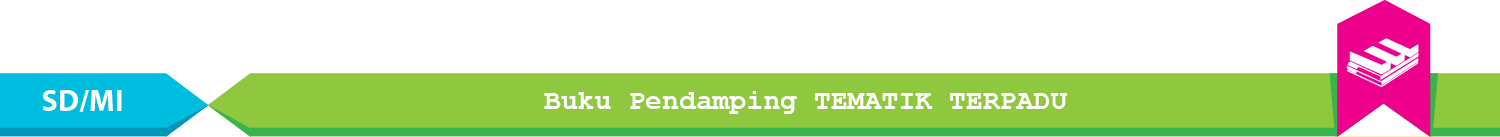 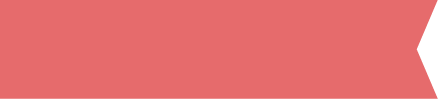 Materi Inti Subtema 3
KD 3.4
Unsur Bahasa dan Jenis Iklan
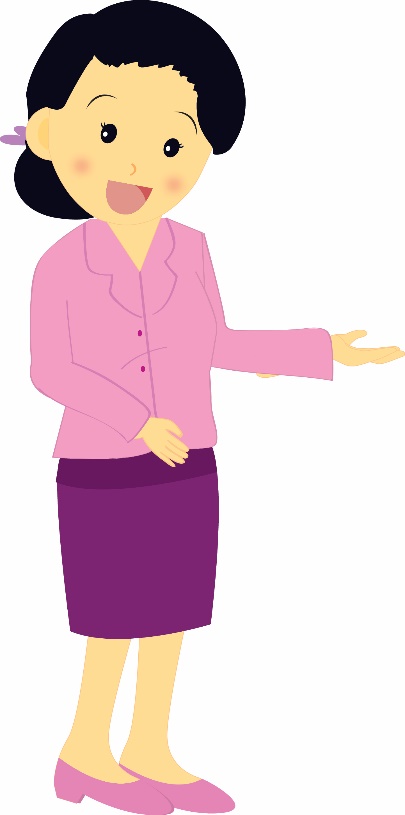 Jika dilihat dari ukuran ruang iklan, iklan dibagi menjadi dua:
Iklan baris 
Iklan kolom
Iklan baris adalah iklan kecil yang hanya terdiri atas beberapa baris dan biasanya terdapat di surat kabar.
Contoh: 
Dbthkn tkng las, brpnglmn min 2 th, gj >2 jt. Lmrn krm ke Bgkl Duta Prsada, Jl Hym Wrk, BDL, No 43. Hub. 0843 8848 4433
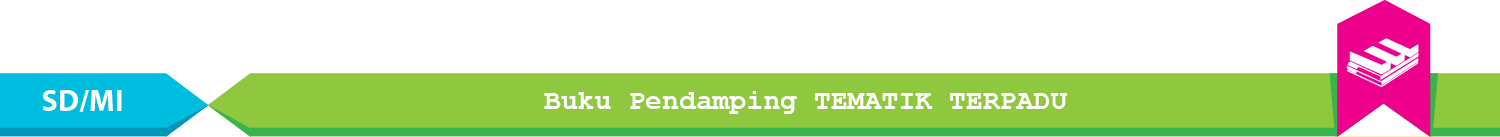 Iklan kolom adalah iklan yang dibuat dengan memanfaatkan beberapa bagian kolom dari halaman surat kabar.
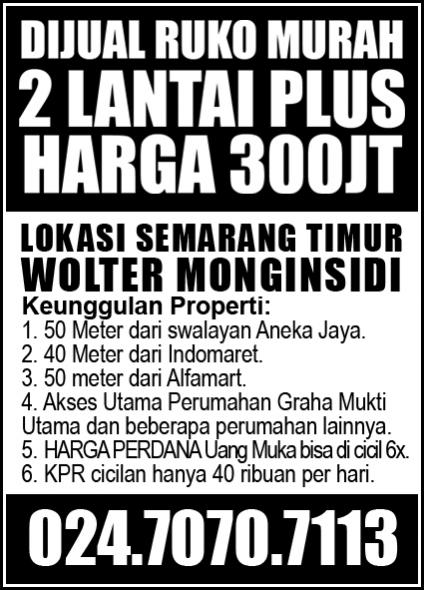 Contoh:
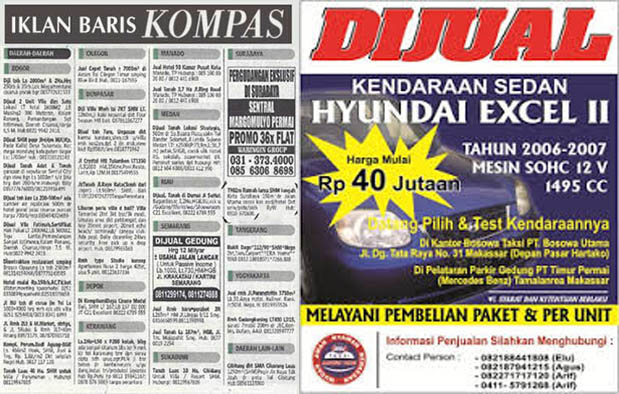 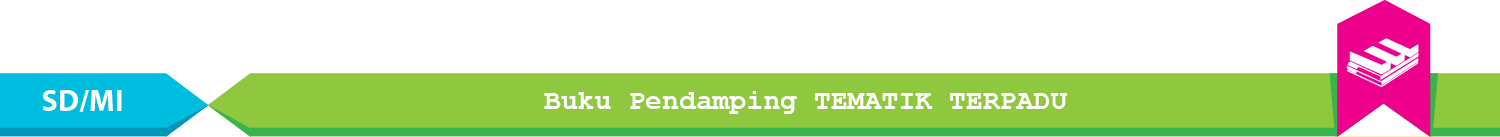 Dilihat dari isinya, iklan dibedakan menjadi tiga macam:
Contoh iklan
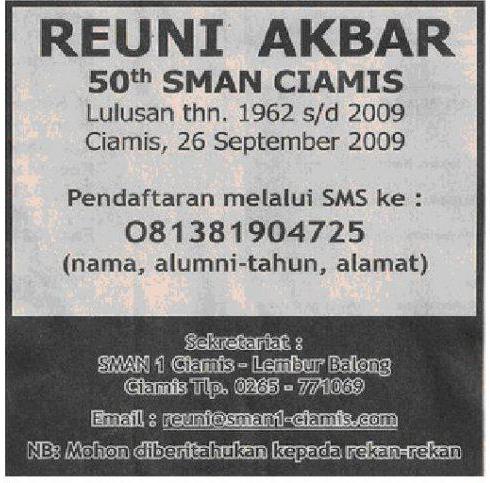 Iklan pemberitahuan, untuk menyampaikan informasi kepada masyarakat luas mengenai satu hal.
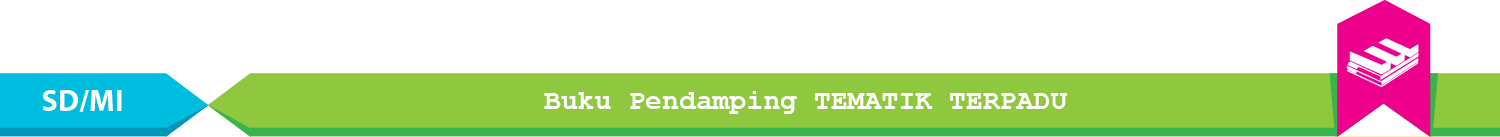 Contoh iklan
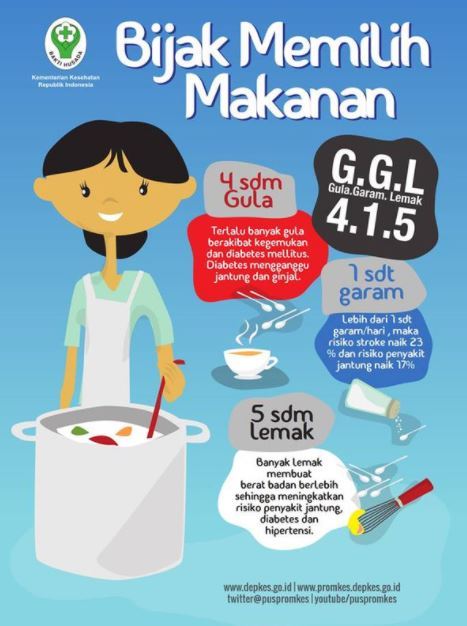 Iklan layanan masyarakat, dibuat oleh pemerintah ataupun organisasi pemerintahan untuk memberikan informasi ataupun mengajak masyarakat untuk melakukan kegiatan atau program pemerintah bersama-sama.
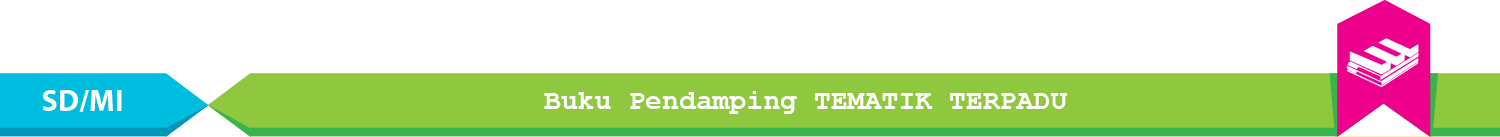 Contoh iklan
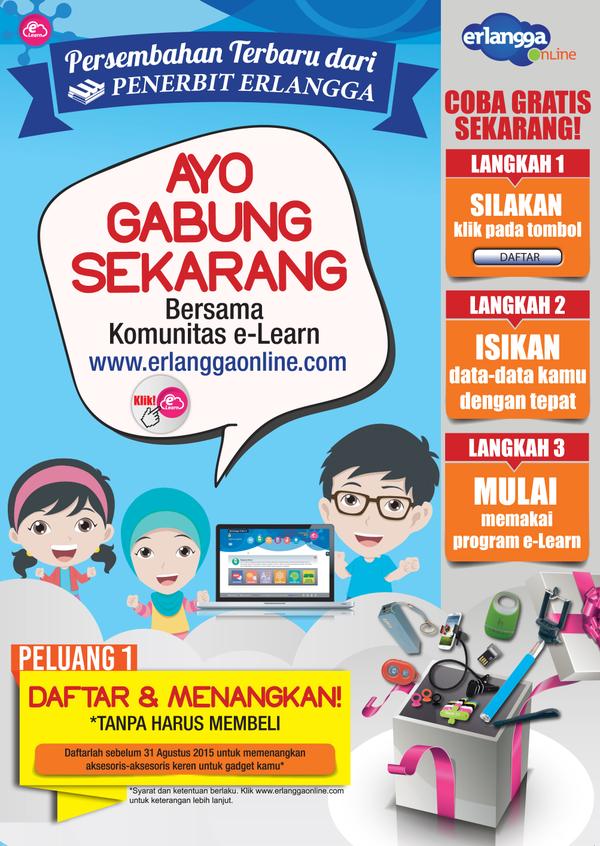 Iklan penawaran, untuk menawarkan suatu produk atau jasa atau kegiatan.
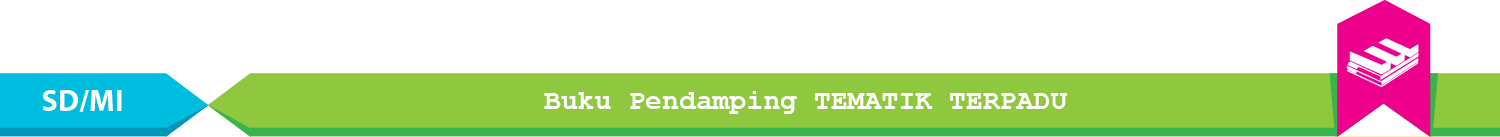 Suatu iklan yang baik sebaiknya mengandung unsur-unsur bahasa sebagai berikut
Kalimat singkat, padat, dan jelas.
Bahasa yang dapat memikat hati pembaca iklan
Kata-kata yang bermakna positif.
Bahasa yang bersifat objektif, jujur, dan menarik.
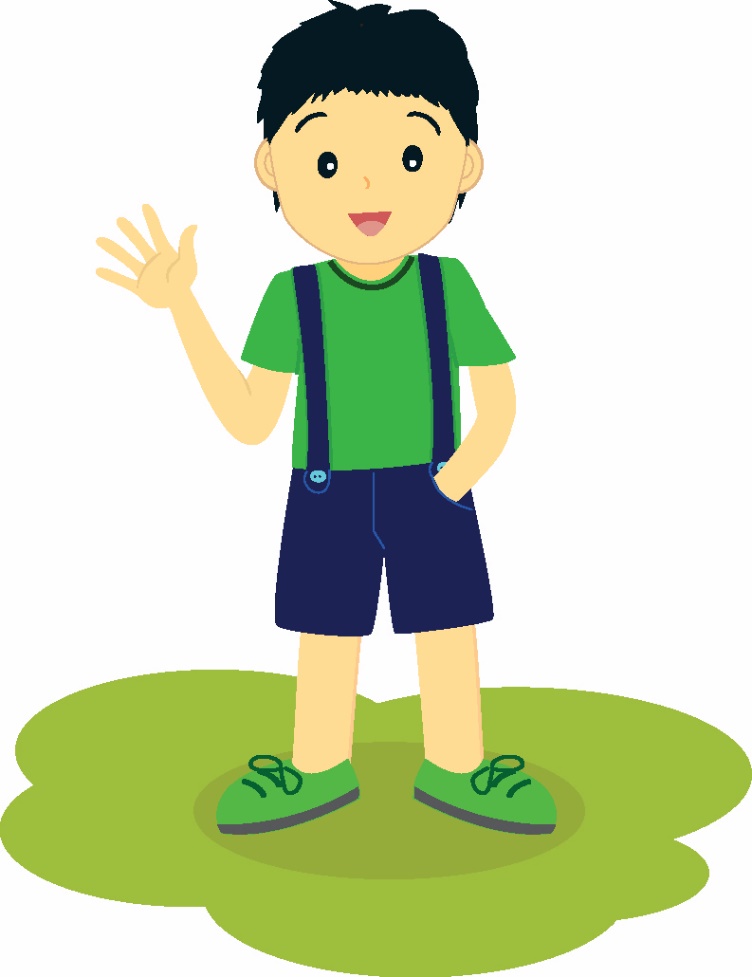 Unsur-unsur yang dimanfaatkan pada iklan media elektronik, antara lain:
unsur warna
unsur audio/ suara
unsur gambar
unsur tulisan 
unsur gerakan pada tayangan iklan
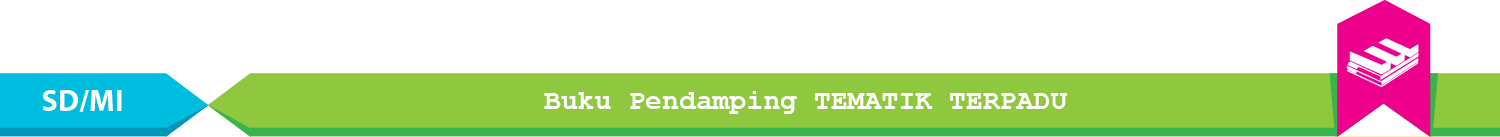